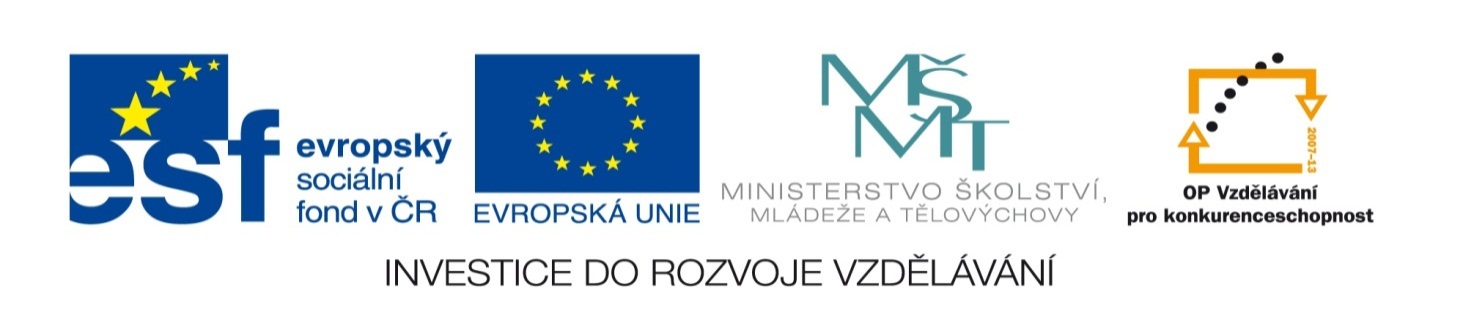 Strážci Země
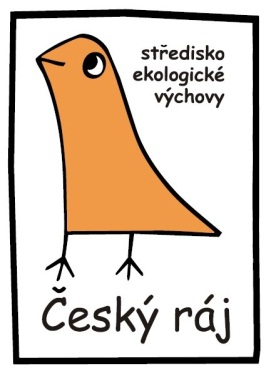 Výchova o Zemi
SEV Český ráj, 2011


Logolink uprstřed, stáhnout mšmt-opvk-pro řešitele a příjemce-publicita-logolinka ( power-point)-transparentní průhledný
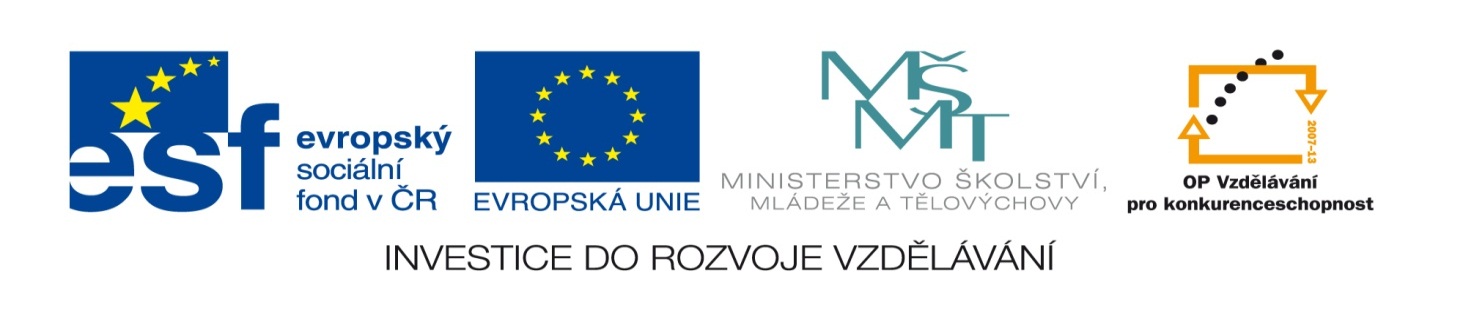 Ekovýchova v Českém ráji
Projekt v rámci OP VK (2010-2013)
12 nových programů
Strážci Země = Earthkeepers
→ Výchova o Zemi ( Earth education)
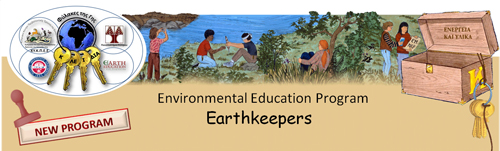 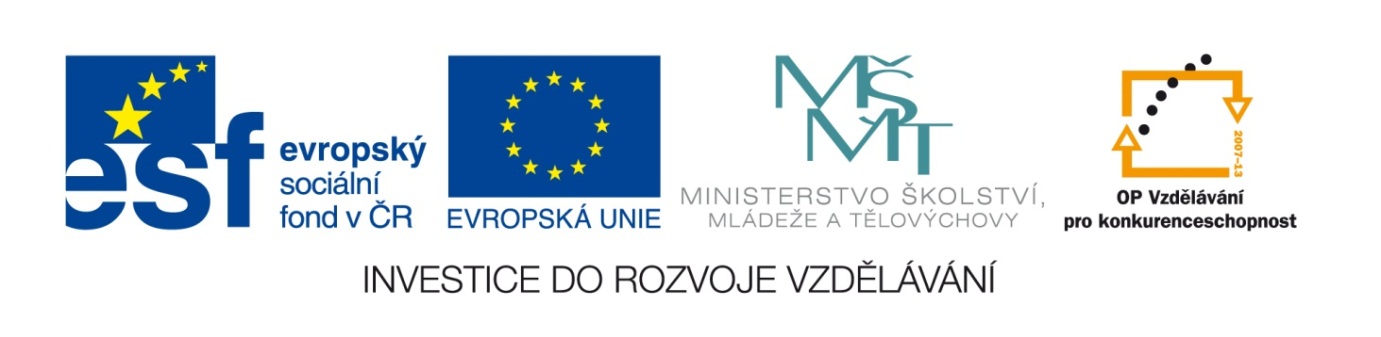 Co je Výchova o Zemi
Cíle
Nabízené programy
70.l. 20.st. USA
Vytvářet  kvalitní environmentální vzdělávací programy (I-A-A)
Předávat poselství
Porozumět základním ekologickým pojmům a systémům
Emocionální sblížení se Zemí
Změnit vlastní životní styl
Earthkeepers 
Sunship Earth
Sunship Earth III
Autoři:
Steve Van Matre
Bruce Johnson
IEE
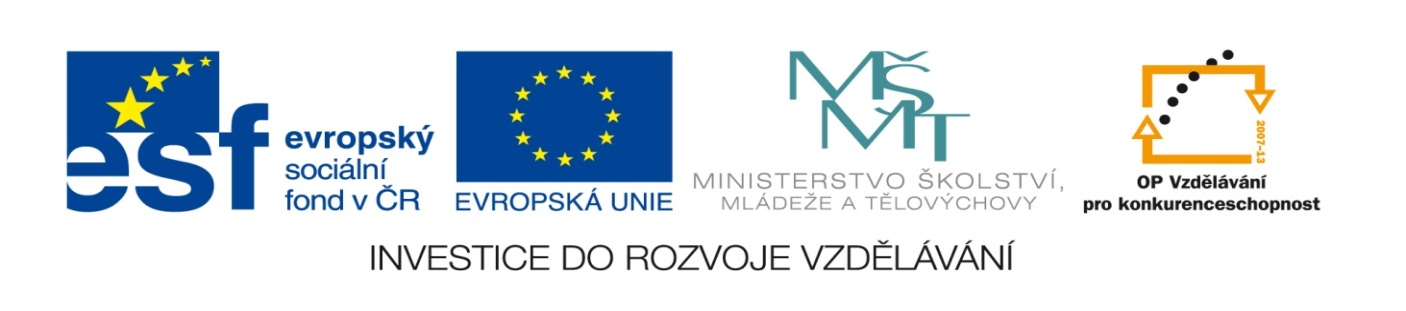 Žáci 5.-6.třídy ZŠ
Zaměřeno na porozumění ekologických principů a pochopení sebe sama
Ponoření, zaháčkování
Princip odhalování
Organizér: KEYS a EM
Tajemný EM
Získání všech klíčů
Práce s prostředím
2,5 denní program, který probíhá v tréninkovém centru, s pokračováním doma a ve škole
USA, Německo, Čína, Japonsko, Kypr, VB, ČR…
Strážci Země
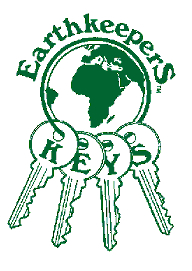 Jak žít lépe a harmonicky se Zemí…
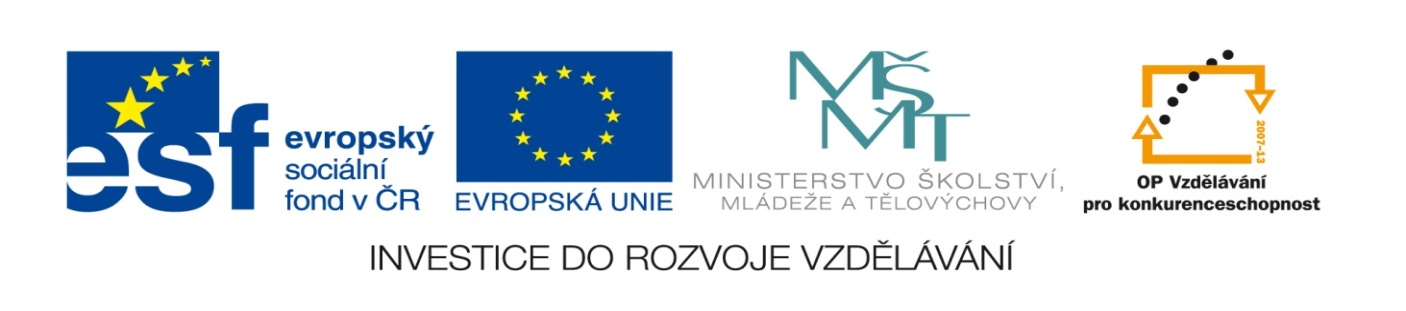 Strážci Země
K=Knowledgen
E=Experience
Y=Yourself
S=Share
Aktivity:
ceremoniály
Pojmové cesty
Procházky po Zemi
Magické místo
Práce s deníkem a příručkou
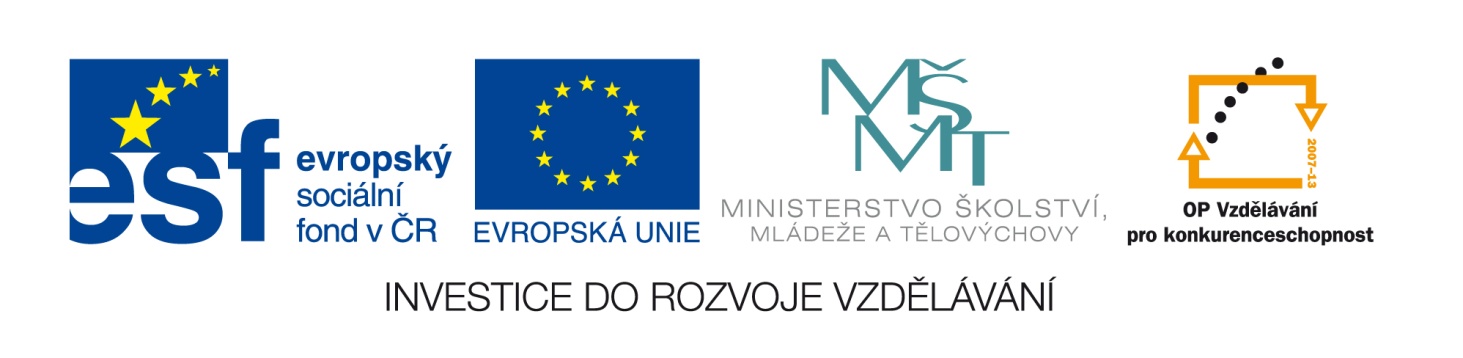 Strážci Země v ČRSEV Český ráj
Spuštění březen 2012
6 testovacích tříd
Evaluátor a odborný konzultant: Jan Činčera
Komunikace s IEE Arizona, USA
Školení: leader Bruce Johnson
Překlady publikací a výroba pomůcek
Jsme jediní v ČR 
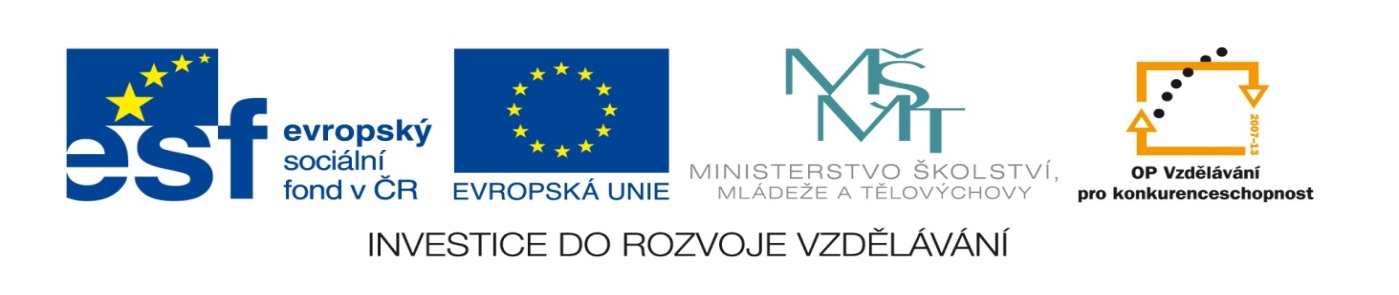 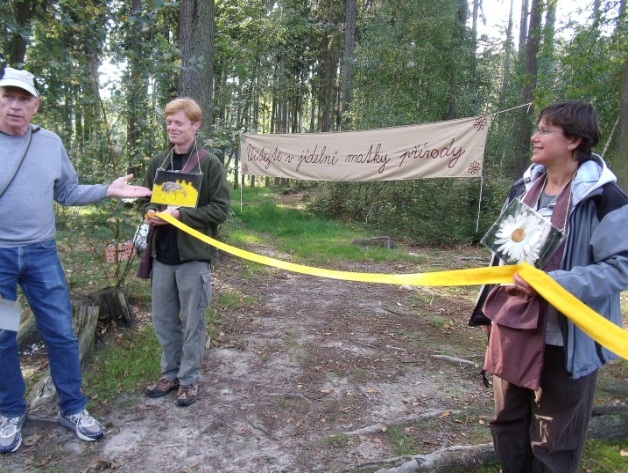 Školení s Brucem Johnsonem
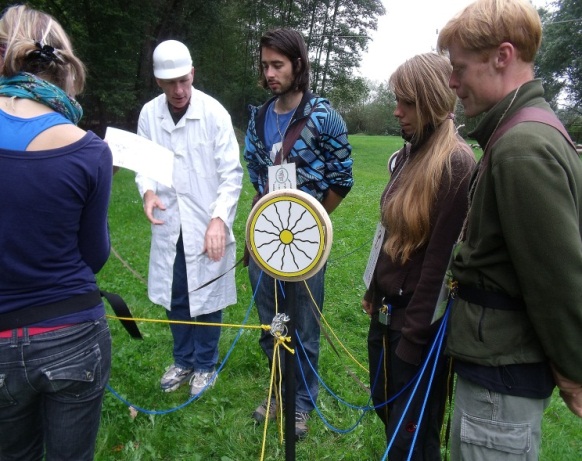 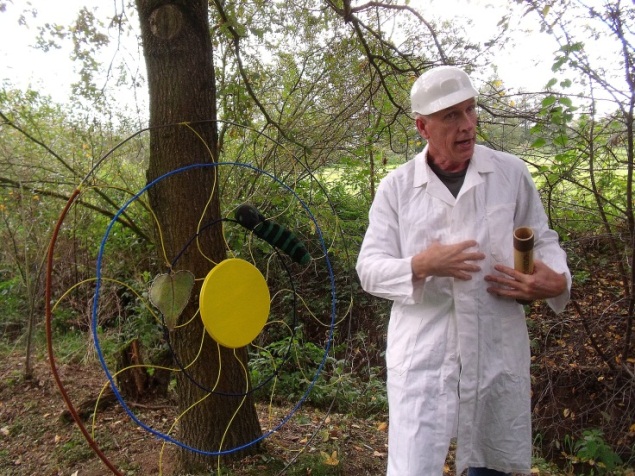 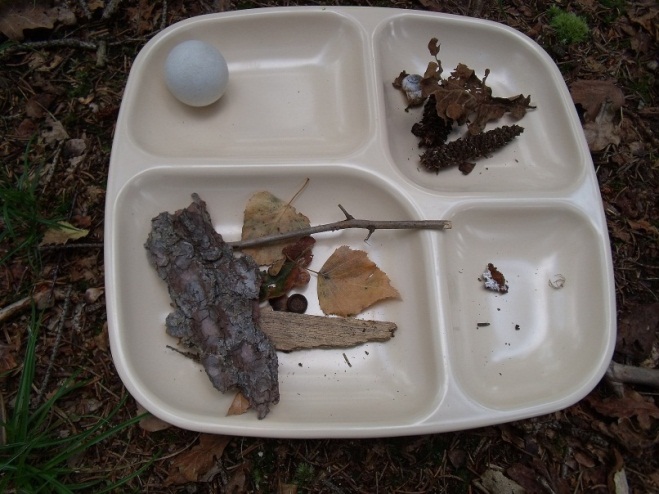 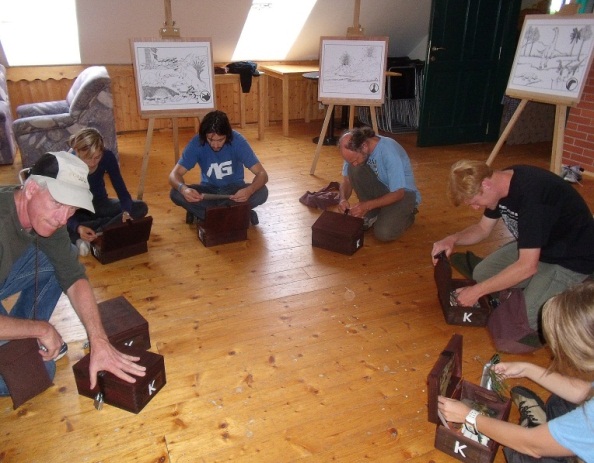 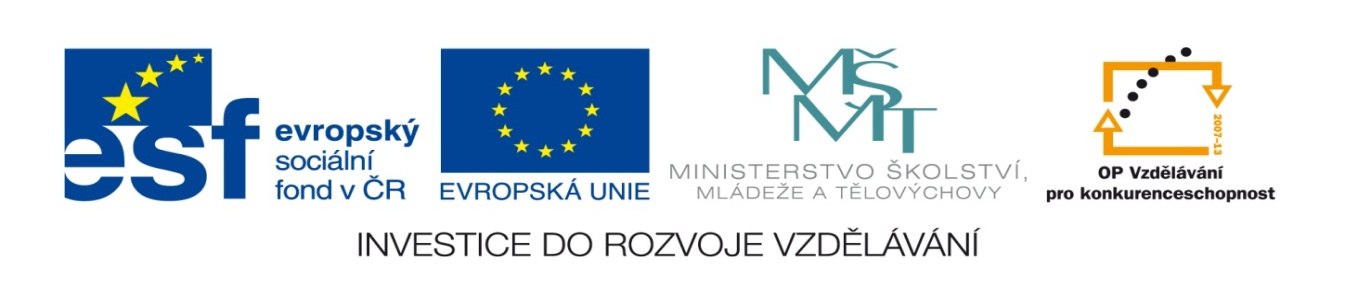 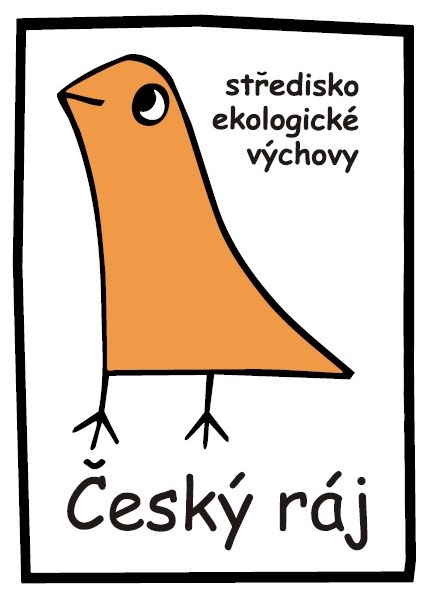 Děkujeme za pozornost
www.sevceskyraj.cz
sev.ceskyraj@seznam.cz